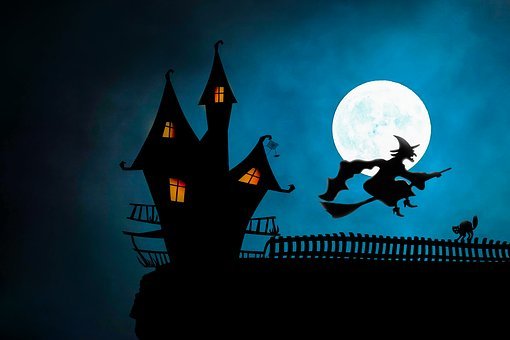 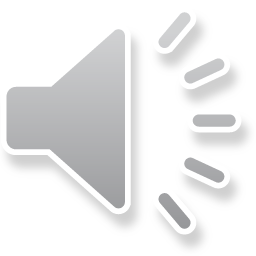 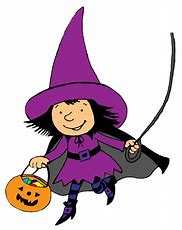 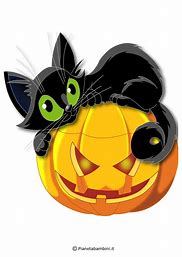 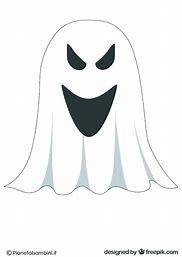 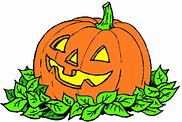 Halloween
Inglese - italiano 
Ins. Vincenza Mele, Imma Vitiello
Poesia
ASSEGNO
Copia e impara la poesia
Leggi e completa pag.23 libro rosso
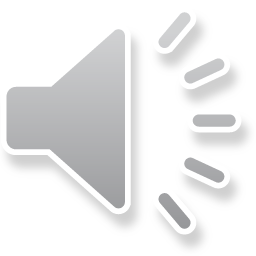 LISTEN AND REPEAT
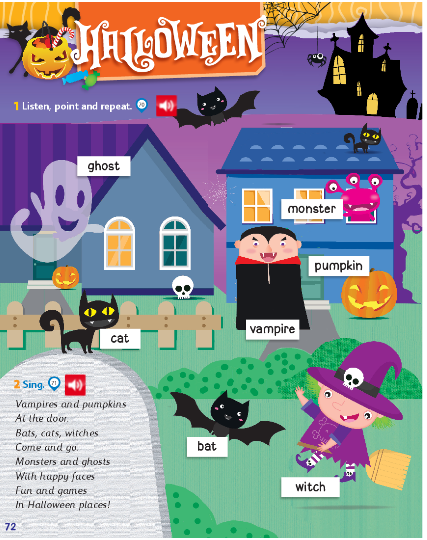 COPIA LE PAROLE E SCRIVI I COLORI DI OGNUNO
ES: Ghost  white
Monster  green
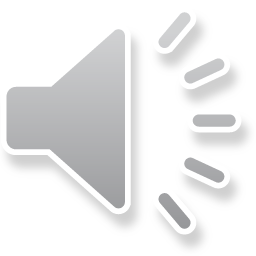 Vai alla pagina 103 del tuo libro e costruisci la tua maschera
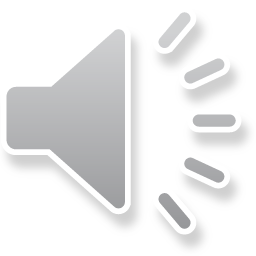 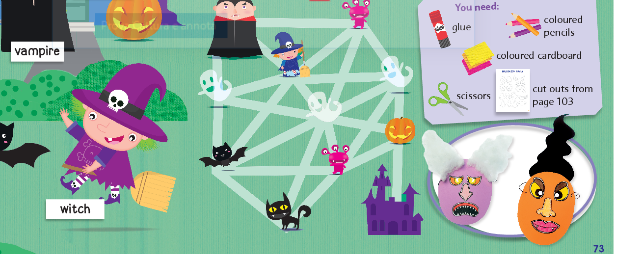 Buon lavoro Bye - bye
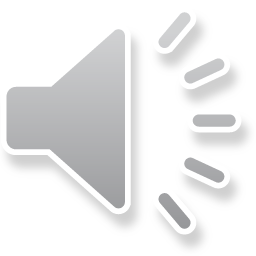